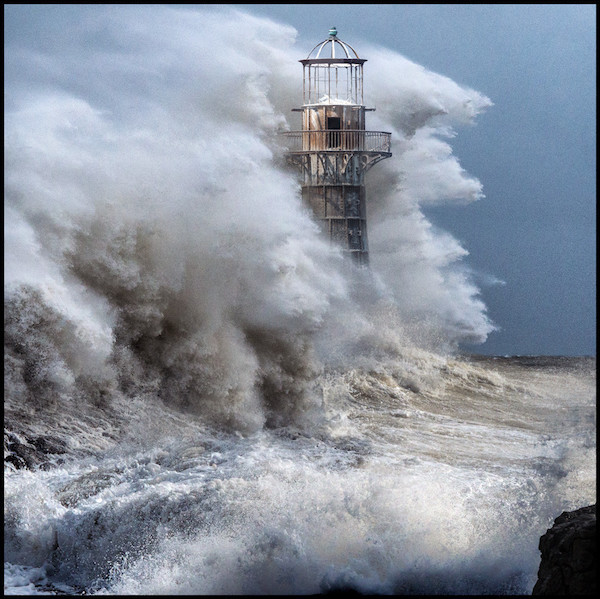 WEATHERING THE STORMS OF LIFE
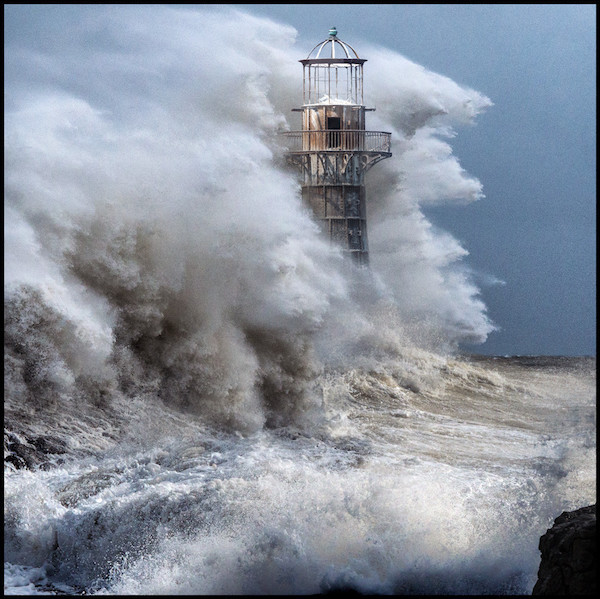 Lessons While In 
The Storm 
Matthew 14:22-33
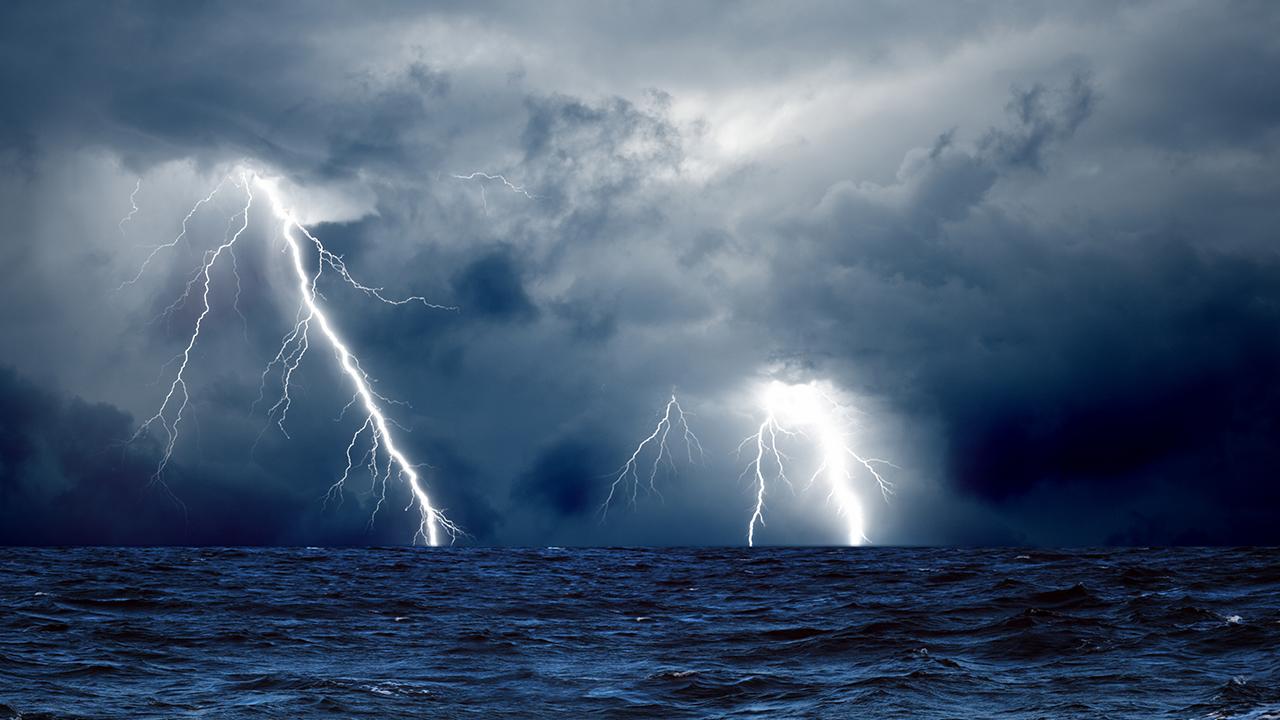 1. Faith is 
increased in 
the storms.
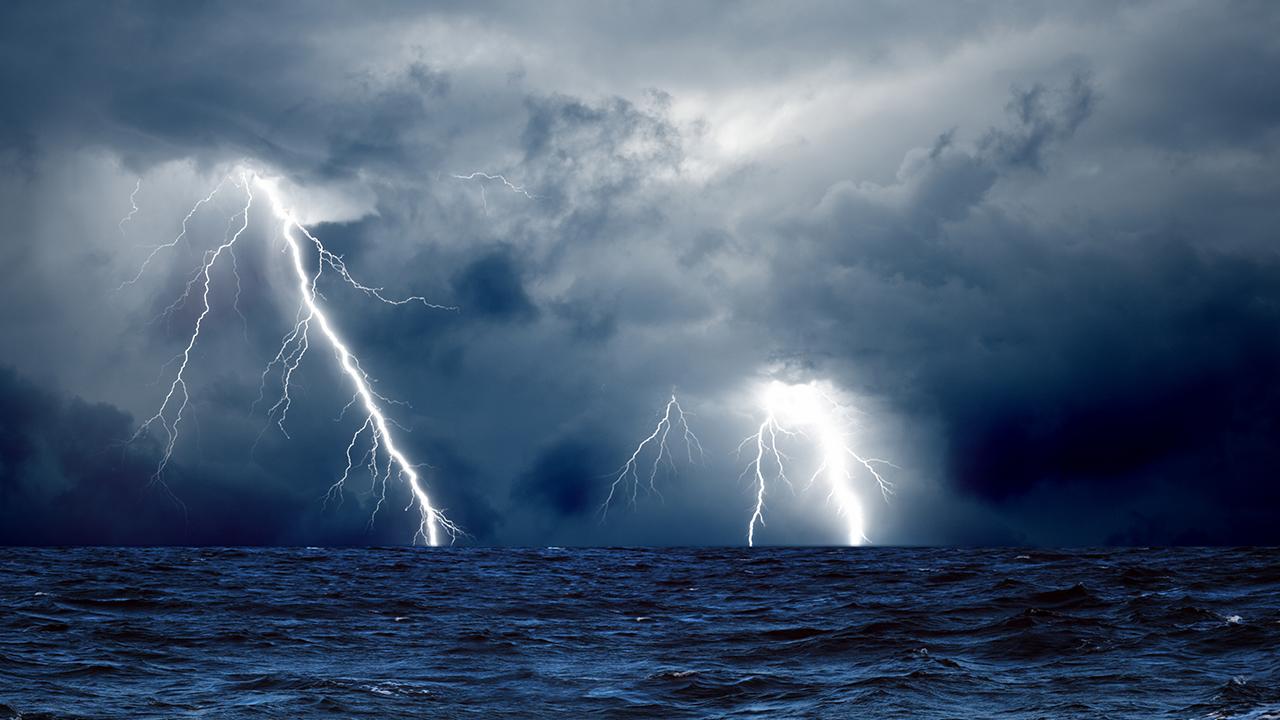 2. Weak faith 
leads to doubt.
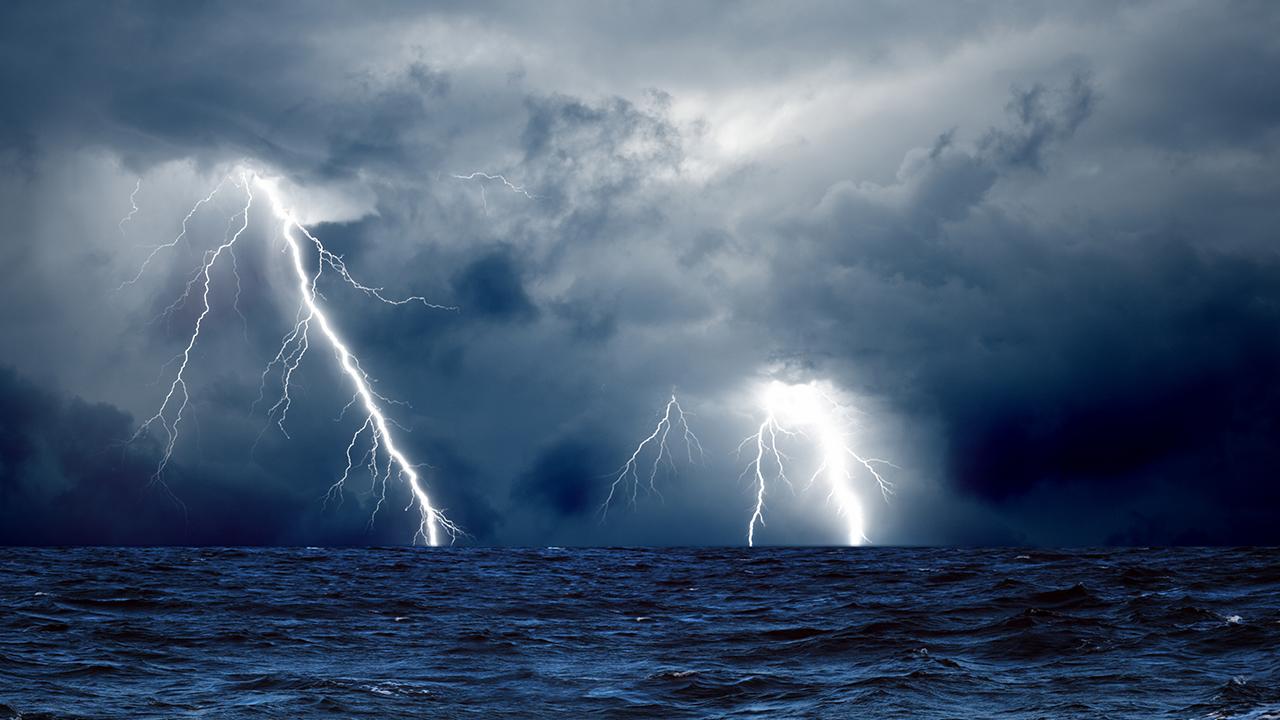 3. Doubt leads 
to fear 
and defeat.
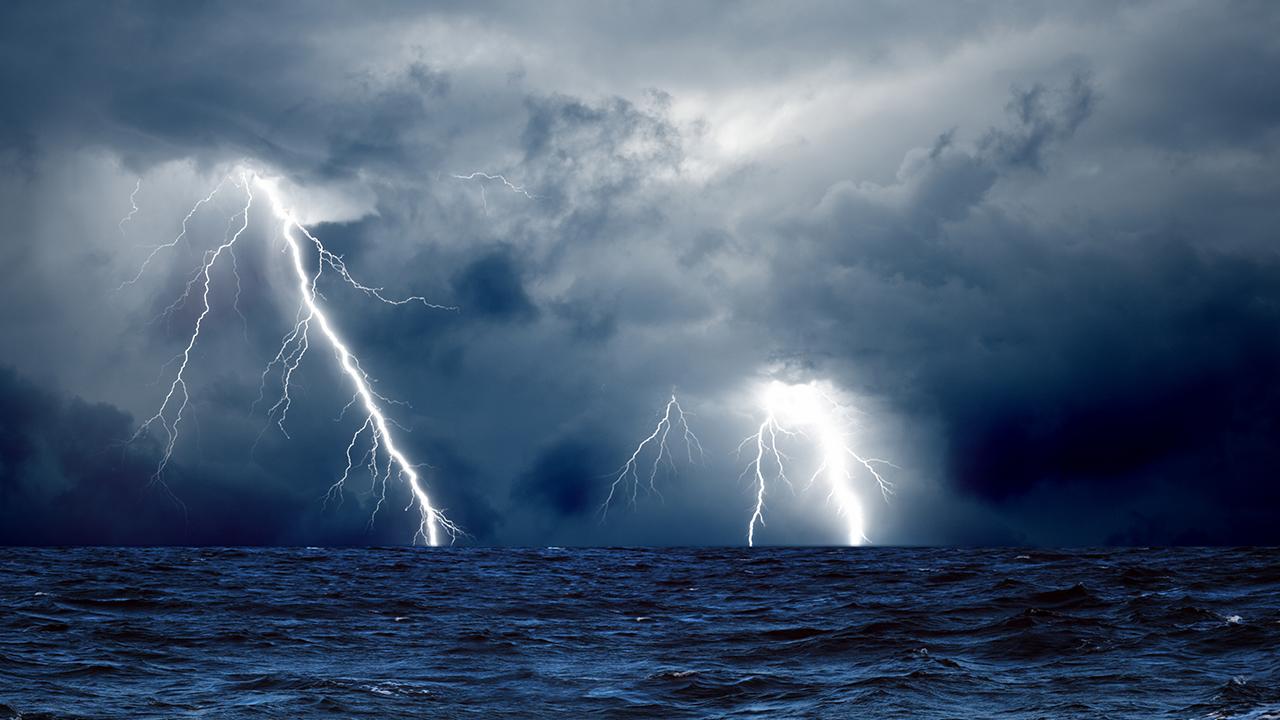 4. Storms come 
that we may 
be able to 
help others.
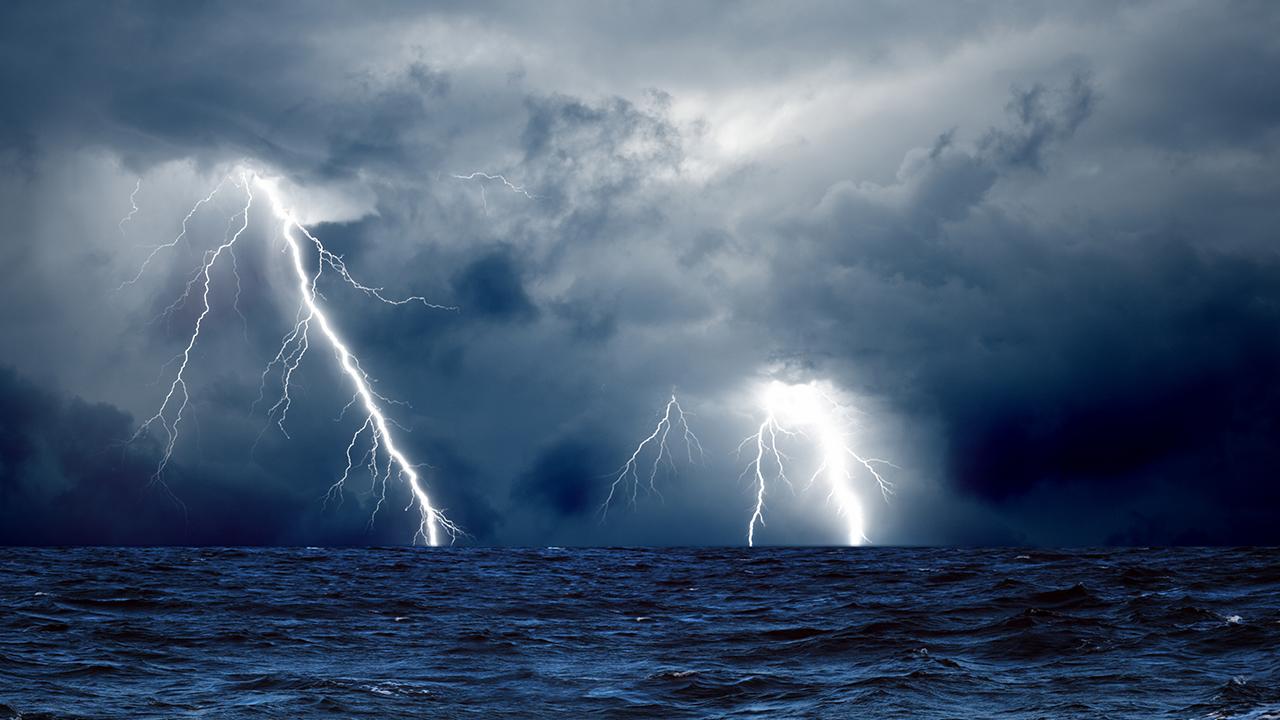 5. Jesus is 
always there.
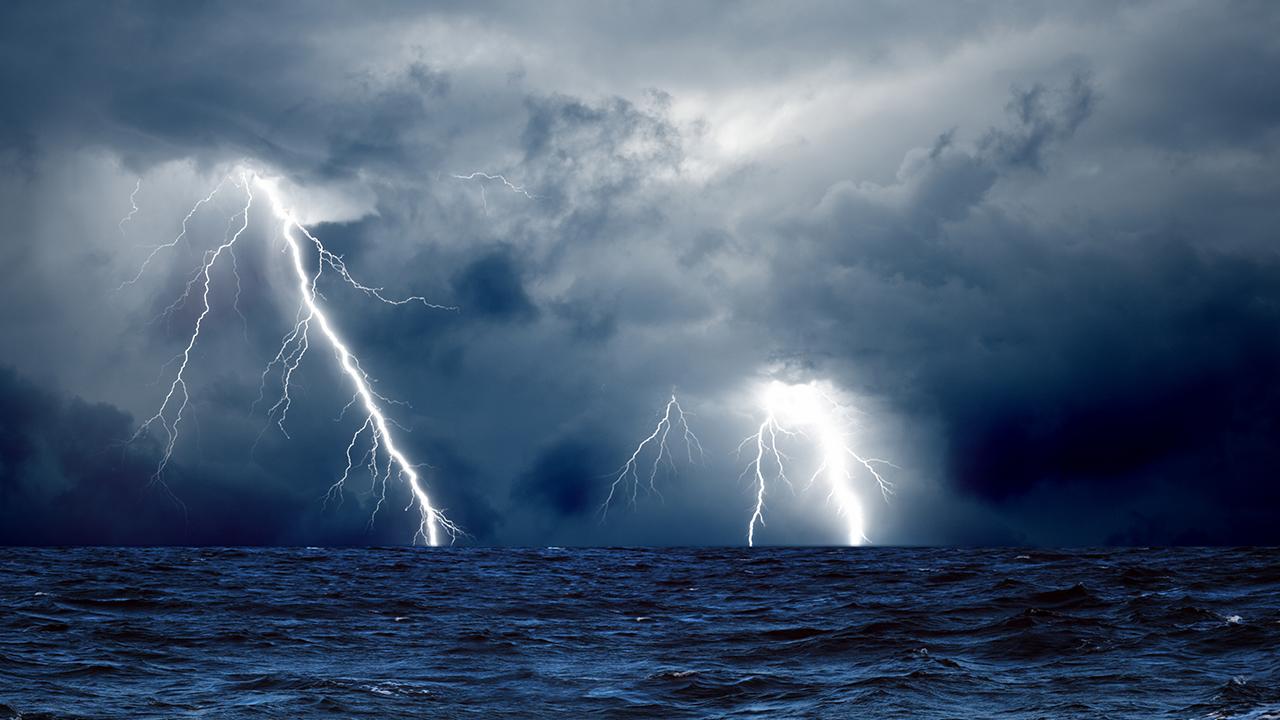 6. Salvation leads 
to real life 
changing worship.
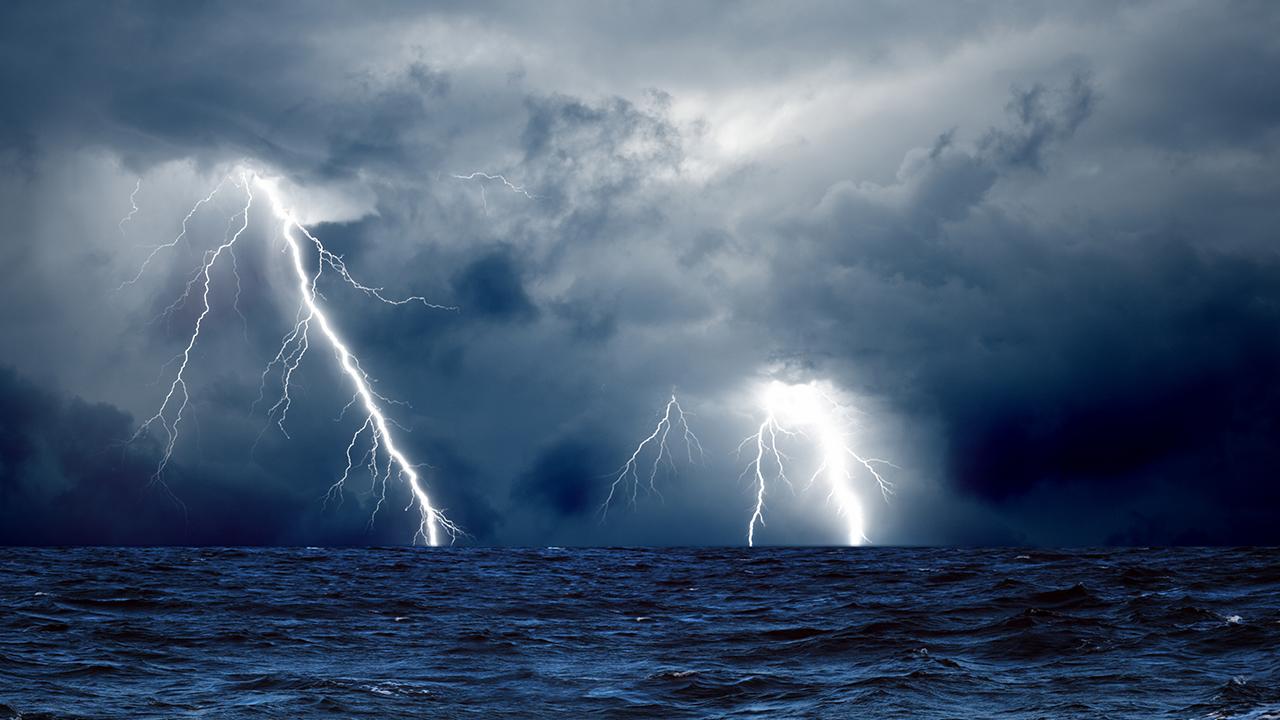 7. God is 
bigger than 
your storm.